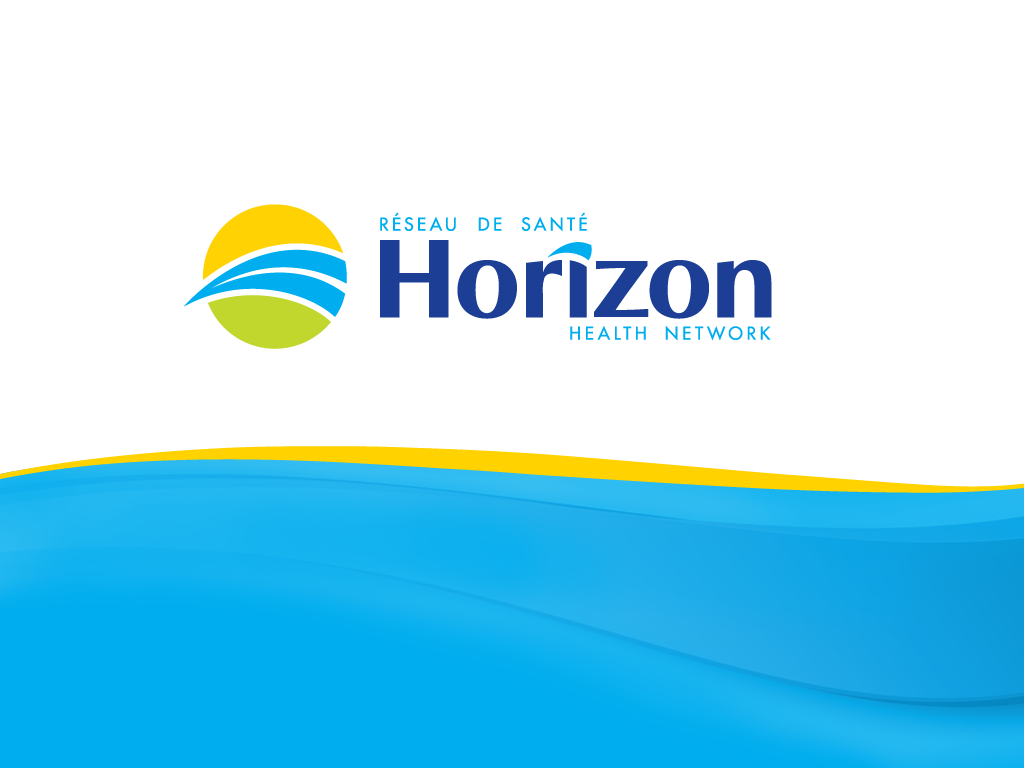 Nutrition Month 
March 2016
Health Info
prepared by Public HealthMarch  2016
Nutrition Month 2016
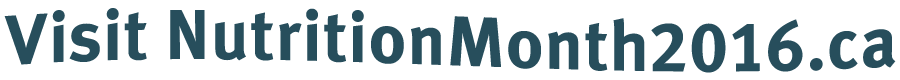 Take a 100 meal journey! Get ready to make healthy changes to your eating habits!
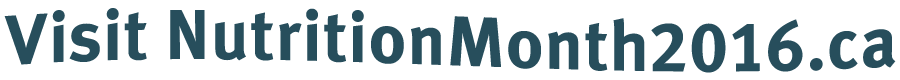 Set Yourself Up for Success!
Make your goals SMART:
Specific
Measurable
Action-oriented
Realistic
Time frame

“I will eat a vegetable at lunch every day.”
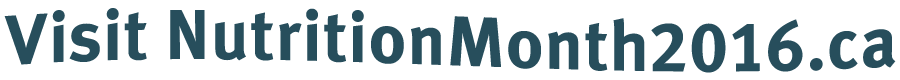 Use these Cool Tools!
To help you eat healthy everyday, use these top 3 dietitian-designed apps: 

eaTracker
Cookspiration
eaTipster
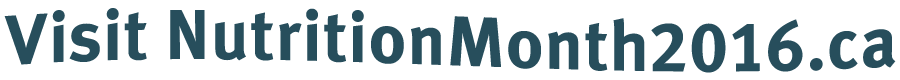 Revitalize Your Food Choices!
Choose healthy foods that support your SMART goals:
Vegetables and fruit
Whole grains
Milk and substitutes
Nuts, seeds and nut butters
Legumes
Eggs
Fish
Meat and poultry
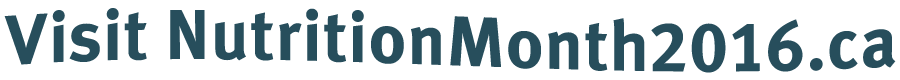 Change Your Eating Environment!
Many people do not eat because they are hungry, but because they are influenced by cues in their environment.

Cues that hinder healthy habits: candy bowl, cookie jar
Cues that support healthy habits: fruit bowl, reusable water bottle
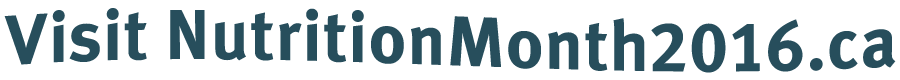 Nutrition Month 2016
Take the 100 meal journey. 
Make small changes,                          one meal at a time.

www.NutritionMonth2016.ca 

www.dietitian.ca/find
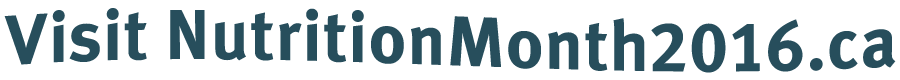